The 12th IAS Conference on HIV Science
Brisbane, Australia| 23-26 July 2023
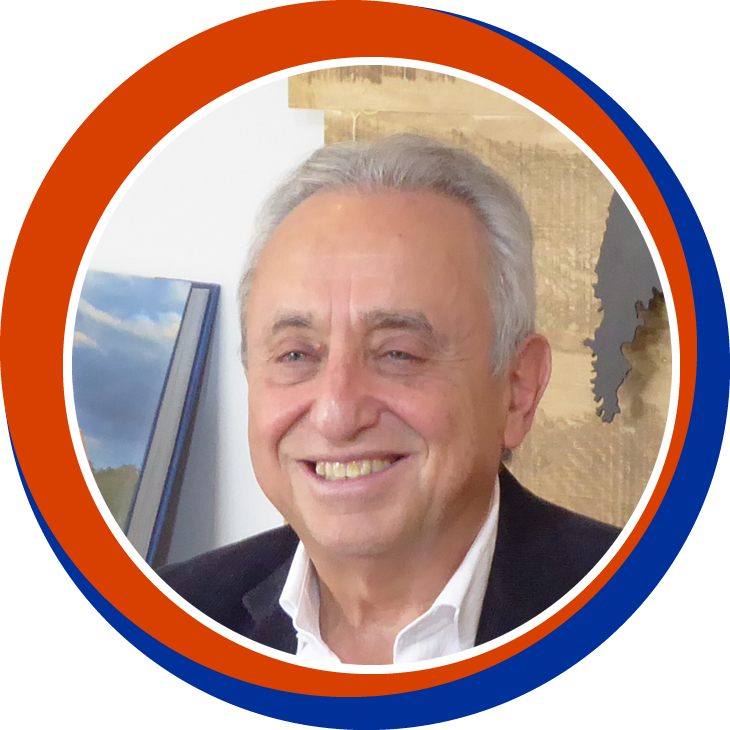 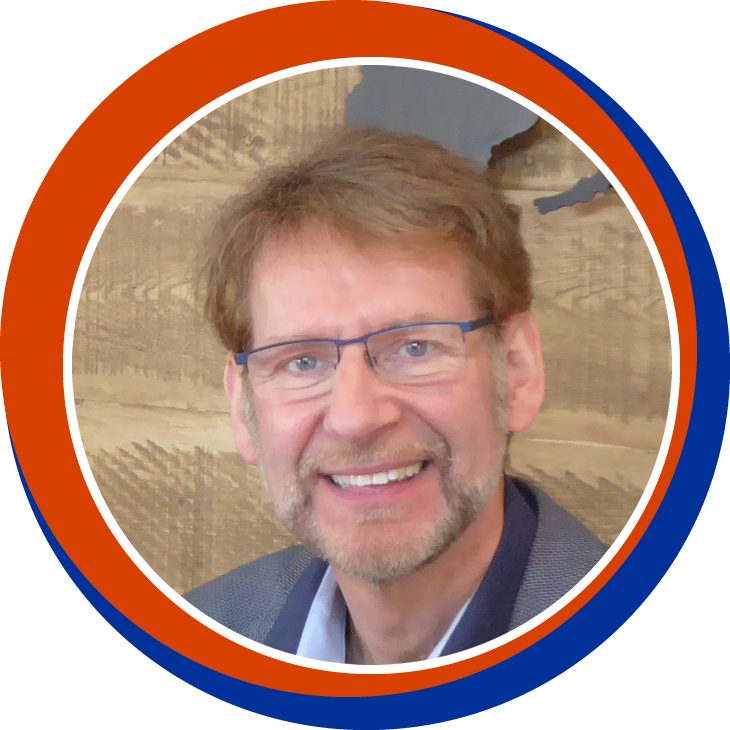 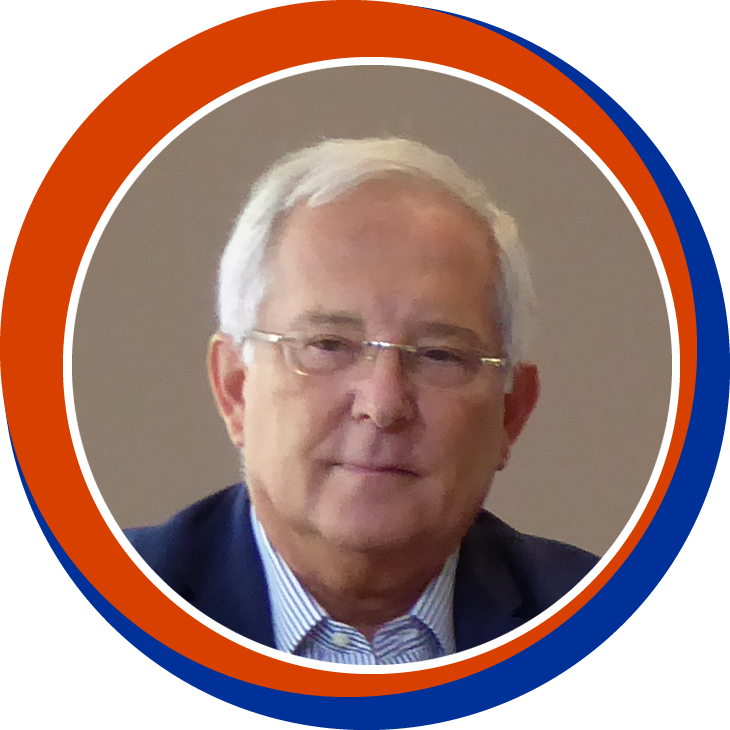 Pedro Cahn(Argentina)
Anton Pozniak(UK)
François Raffi(France)
ART
Costs and cost-effectiveness of rapid ART Start in the United States
7 sites in the US providing rapid ART start (2022-2023)
Estimate costs associated with ART initiation
The year prior to implementation of rapid ART START (PRE)
The 1st year of implementation (INITIAL)
The most recent year of implementation (SUSTAINED) 
Median additional cost-per-person
INITIAL = USD 98 (cost-saving up to USD 13,250)
SUSTAINED = USD 46 (cost-saving up to USD 12,737)
Costs lower in sites with bigger teams, bigger support programs, and larger number of people with rapid ART start
Median incremental cost per-QUALY gained (cost-effective if < USD 76,399 per-QUALY gained)
INITIAL = USD 3971 (cost saving = USD 52,915)
SUSTAINED = USD 2492 (cost saving = USD 46,578)
Shade S et al. 12th IAS 2023 ; OALB602
Same-day and rapid ART initiation: impact on HIV outcomes in Thailand
Recommendations in Thailand
2014: treat all at any CD4
2021: same day ART
Data of all patients initiating ART 2014-2022 (median pre-ART CD4 = 233/mm3, 27% with AIDS at diagnosis)
Study outcomes
Same day or 2-7 days
> 7 days to 1 month
> 1-3 months
> 3 months
All
3.78
3.35
VL < 200 c/mL 1 year after ART initiation
3.11
2.76
%
2.69
2.49
2.49
2.47
2.33
p < 0.001
2014-2020
2021-2022
Total
100
2.11
2.04
2.03
92
90
86
90
90
89
89
1.51
1.6
87
87
90
1.28
85
81
79
80
70
VF RATE/100 PY
MORTALITY RATE/100 PY
LTFU RATE/100 PY
60
50
Same day or 2-7 days
> 7 daysto 1 month
1-3 months
> 3 months
N=62 484
N=60 818
N=58 740
N=70 197
Median (IQR) follow-up after ART Initiation was 3.76 (1.6-6.02) years
Conclusions 
ART initiation at same day or within 7 days significantly reduced mortality
ART initiation within 1 month significantly lowered risk of VF
Teeraananchai S et al. 12th IAS 2023 ; OAC0103
DOR/ISL vs BIC/FTC/TAF in Naïves (1)
Study design
DOR/ISL (100/0.75 mg) and Placebo to B/F/TAFtaken once daily
DOR/ISL (100/0.75 mg)taken once daily
Population
PLWH > 18 y
HIV RNA ≥ 500 copies/mL at screening
Treatment-naïve
No virologic resistance
No active HBV infection
1:1
B/F/TAF and Placebo to DOR/ISL (100/0.75 mg) taken once daily
B/F/TAFtaken once daily
Screen
Day 1(baseline)
Week 48
Week 96
Week 144
Blinded
Open Label
Rockstroh JR et al. 12th IAS 2023 ; OALBX0101
DOR/ISL vs BIC/FTC/TAF in Naïves (2)
Baseline characteristics
Rockstroh JR et al. 12th IAS 2023 ; OALBX0101
DOR/ISL vs BIC/FTC/TAF in Naïves (3)
Virologic Outcomes at W48, FDA snapshot
Protocol-defined virologic failure
DOR/ISL = 1 , emergence of R to DOR (baseline VL > 106 c/mL)
B/F/TAF = 4, no emergence of R (3 tested)

Mean changes in CD4
+ 182/mm3 on DOR/ISL
+ 234/mm3 on B/F/TAF

Adverse events
Similar rate of drug-related events, of Grade 3/4 AE, and of Serious adverse events
Serious-drug related events: DOR/ISL = 0, B/F/TAF = 2
AE leading to discontinuation: DOR/ISL = 7.4%  B/F/TAF = 3.3%

Similar changes in body weight at W48 in both groups (3 Kg)
88.3%
88.9%
8.7%
7.4%
4.3%
2.3%
HIV-1 RNA < 50 c/mL
HIV-1 RNA ≥ 50 c/mL
No virologic data 
in window
Rockstroh JR et al. 12th IAS 2023 ; OALBX0101
Virologic re-suppression after virological failure of first-line DTG-based ART: ADVANCE trial data
ADVANCE: DTG + TDF/FTC vs DTG + TAF/FTC vs EFV/TDF/3TC in Naïves
Similar rates of virologic suppression and of virological failure (VL > 1000 c/mL) with DTG vs EFV
Current analysis: viral re-suppression = HIV RNA < 50 c/mL in individuals with virologic failure who had previously achieved suppression (adherence counselling)
Probability of Virological failure
Probability of re-suppression (HIV RNA < 50 c/mL )
1.00
1.00
95%
DTG arms
88%
EFV arm
0.75
0.75
DTG arms
66%
EFV arm
0.50
0.50
46%
0.25
0.25
24-week re-suppression rate:
DTG 88% (95% CI 79-95)
EFV 46% (95% CI 25-72)
48-week re-suppression rate:
DTG 95% (95% CI 87-99)
EFV 66% (95% CI 40-90)
0.00
0.00
0
24
48
72
96
120
144
168
192
0
8
16
24
32
40
48
Weeks
Weeks
N at risk
DTG arms
EFV arm
N at risk
DTG arms
EFV arm
693
344
645
306
596
276
561
268
489
227
424
183
419
178
372
154
0
0
66
20
46
18
18
11
8
7
6
4
3
3
2
3
4 patients with DTG failures genotyped: no emergence of Resistance
Hill A et al. 12th IAS 2023 ; OAB0204
D2ARLING study: DTG/3TC in Naïves without baseline drug resistance testing
Randomized, open-label, phase IV study in ART naïve patients with no available information of baseline resistance testing: DTG + 3TC vs DTG + TDF/XTC (N=214)
Genotypic drug-resistance test was performed at day 1 and remained double-blinded throughout the study
Primary endpoint: % HIV RNA < 50 c/mL at week 48
At W24: HIV RNA < 50 c/mL: DTG/3TC = 94.3 % vs DTG + XTC/TDF = 95.4 %
1 virologic failure on DTG + XTC/TDF (no emergence of resistance)
Median weight change: DTG/3TC = + 2 Kg, DTG + XTC/TDF = 0 Kg
Cordova E et al. 12th IAS 2023 ; TUPEB202
Switch to DTG/3TC in patients with prior M184V/I
SOLAR-3D: prospective, open-label, study 
Adults with HIV RNA < 50 c/mL (median duration of suppression: 11.8 years), with prior virologic failure
100 patients switched to DTG/3TC (50 with no historical M184V/I, 50 with history of prior M184V/I)
97.9%(46/47)
97.8%(44/45)
95.5%(42/44)
93.6%(44/47)
Historical M184V/I
No Historical M184V/I
Important limitations:
Uncontrolled study
Low numbers
No discrimination between M184V and M184I (APOBEC ? Defective virus ?)
6.4 %(3/47)
4.6 %(2/44)
2.1 %(1/47)
2.2 %(1/45)
Week 48
Week 96
Week 48
Week 96
Primary endpointPCR > 50 c/ml by FDA snapshot
Secondary endpointPCR < 50 c/ml by FDA snapshot
Blick G et al. 12th IAS 2023 ; OAB0202
B/F/TAF vs DTG + F/TDF for initial ART in HBV/HIV co-infected individuals: W96 results of ALLIANCE Trial (1)
N=121
Adults with HIV/HBV coinfection treatment-naive to HIV and HBV
HIV-1 RNA > 500 c/mL
HBV DNA > 2000 IU/mL
Genotypic sensitivity of HIV to FTC, TFV
eGFRCG > 50 mL/min
B/F/TAF QD
DTG + FTC/TDF Placebo QD
1:1
DTG + FTC/TDF QD
N=122
B/F/TAF Placebo QD
Week
0
48
96
Randomization stratified
HBeAg (positive vs negative)
HBV DNA (< vs > 8 log10 IU/mL)
CD4+ cell count (< vs > 50 cells/µL)
Co-primary endpoint
HIV-1 RNA < 50 c/mL (FDA Snapshot algorithm), 12% noninferiority margin HBV DNA < 29 UI/mL (missing = failure analysis), 12% noninferiority margin
In the primary analysis at W48 (World AIDS Conference 2022), B/F/TAF demonstrated:
Noninferiority to DTG + F/TDF (95% vs 91%) in achieving HIV-1 RNA < 50 c/mL
Superiority to DTG + F/TDF (63% vs 43%) in achieving HBV DNA < 29 IU/mL
Avihingsanon A et al. 12th IAS 2023 ; LBEPB13
B/F/TAF vs DTG + F/TDF for initial ART in HBV/HIV co-infected individuals: W96 results of ALLIANCE Trial (2)
W96 Results
Avihingsanon A et al. 12th IAS 2023 ; LBEPB13
Patient reported outcomes 12 months after switch to CAB + RPV LA: SOLAR study
Randomized, active-controlled study: noninferior efficacy of switching to CAB + RPV LA Q2M vs continuing BIC/FTC/TAF over 12 months
Acceptability of ISRs (PIN Questionnaire)
100%
100%
20%
40%
60%
80%
40%
60%
80%
0%
0%
20%
1
Change in Total Treatment Satisfaction (HIVTSQs)
How acceptable was/were yourlocal reaction(s)?
How acceptable was your pain?
Worsening
Improvement
0 (min)
58 (BL)
66 (max)
2
84
76
79
70
75
59
Proportion of participantsresponding « totally acceptable »or « very acceptable »
Adjusted difference(95% CI)†
CAB + RPV LA Q2M
BIC/FTC/TAF
3
Month 6
+3.86(3.14, 4.57)
4
4.26 (3.02, 5.49);
p<0.001
CAB + RPV LA Q2M
-0.40 (-1.41, 0.61)
Totallyacceptable
5
1.77 (0.84)
Veryacceptable
Month 12
Month 12
Month 2
Month 6
Month 2
Month 6
Month 12
Month 2
Month 6
-1
-2
-3
-4
5
4
3
2
1
1.89 (0.88)
p<0.001
2.04 (0.97)
p=0.003
Moderatelyacceptable
Month 12
+3.36(2.59, 4.13)
A littleacceptable
4.95 (3.59, 6.31);
p<0.001
-1.59 (-2.71, -0.47)
Not at allacceptable
0
Chounta V et al. 12th IAS 2023 TUPEB06
LA LEN: PK comparison of phase 2/3 regimen vs simplified regimen (1)
Phase 2/3 regimen
Time
1d
2d
8d
151d
28 wk
54 wk
80 wk
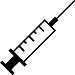 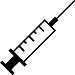 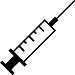 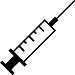 Dose, mg
600
600
300
927
927
927
927
Simplified regimen
Time
1d
2d
28 wk
54 wk
80 wk
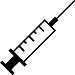 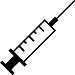 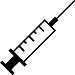 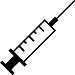 Dose, mg
600
+
927
600
927
927
927
Oral LEN dose
SC LEN dose
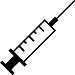 Simulation of LEN concentrations using a 2-compartment PopPK model: 1st-order process for oral absorption, 1st-order and transit compartments for SC absorption and linear elimination
Comparison of simulated plasma concentrations of the Phase 2/3 regimen and Simplified regimen
Shalik NA et al. 12th IAS 2023 ; EPB0230
LA LEN: PK comparison of phase 2/3 regimen vs simplified regimen (2)
Simulated plasma LEN concentration-time curves with multiple dosing for Phase 2/3 and simplified regimens
Simulated LEN PK parameters for the Phase 2/3 
and Simplified Regimens
over the treatment duration period for the first dose
Mean (95% CI) LEN plasma concentration (ng/ml)
Phase 2/3 Regimen
Simplified Regimen
Phase 2/3 Regimen
Simplified Regimen
AUCtau (hr*ng/ml)
Cmax (ng/ml)
Cthrough (ng/ml)
1000
1500 K
400
500
500 K
100
120
200 K
100
20
15.5
50 K
5
80
10
1
40
Weeks
IQ4
Conclusion : Comparable exposure metrics for both phase 2/3 and simplified regimens, after 1st dose and at steady-state (multiple doses)
0
0
20
40
60
80
100
120
140
160
Shalik NA et al. 12th IAS 2023 ; EPB0230
Oral LEN bridging for missed sc Q6M dosing (1)
CAPELLA & CALIBRATE studies: oral bridging with 300 mg QW LEN used in participants who were unable to receive subsequent SC LEN at the scheduled visits due to temporary clinical hold (Dec 2021-May 2022)
300 mg oral QW was proposed based on modeling and simulation
PK every 10-12 weeks during the oral bridging until SC LEN was resumed
100
75
50
Simulated PK profile of oral bridging with LEN 300 mg QW dose between SC injections (without pharmacoenhancers)
Mean (90%) LEN concentration (ng/mL)
during Oral Bridging (OB)
25
0
0
10
20
30
40
50
60
70
Mean (90%) LEN concentration (ng/mL)
Week
74.8
76.2
CAPELLA
100
CALIBRATE
54.9
52.5
75
50.1
46.1
41.7
50
27.8
25
IQ4 (15.5 ng/mL)
(N=56)
(N=76)
(N=57)
(N=68)
(N=36)
(N=60)
(N=9)
(N=6)
0
OB Day 1
OB Week 10
OB Week 20
OB Week 30
Jogiraju V et al. 12th IAS 2023 ; TUPEB07
Oral LEN bridging for missed sc Q6M dosing (2)
Efficacy (M = E) during oral bridging with LEN 300 mg QW dosein participants suppressed at the switch to oral LEN
CAPELLA
CALIBRATE
In CAPELLA, 11 participants were not suppressed at oral bridging baseline. Achievement of HIV RNA < 50 c/mL
In 3/11 (27%) at W10
In 2/4 (50%) at W30
Randomized group
Non randomized Group
%
100
100
100
100
100
100
100
100
98
97
100
80
60
40
20
0
OB baseline
Week 10
Week 20
Week 30
OB baseline
Week 10
Week 20
n/N
46/46
44/45
30/31
10/10
44/44
38/38
43/43
34/34
32/32
26/26
CD4 counts remained stable
No new safety signals
Ogbuagu O et al. 12th IAS 2023 ; OAB0205
Pregnancy
BIC/FTC/TAF PK during pregnancy
33 pregnant women with HIV RNA < 50 c/mL, on B/F/TAF during pregnancy
Steady-state intensive PK over 24h post-dose
Pharmacokinetics of BIC
3rd trimester vs postpartum vs non pregnant
BIC Plasma concentrations, mg/mL
10
W12 post partum
1
All BIC Ctrough > IQ
All participants maintained 
HIV RNA < 50 c/ml at delivery and postpartum
W6 post partum
2nd trimester
3rd trimester
Plasma FTC exposures 35% lower during pregnancy
Plasma TAF exposures 15% lower during pregnancy
IQ (0.162 µg/mL)
0.1
4
8
12
16
20
24
Hours
Conclusion: no dose adjustment for BIC, FTC or TAF during pregnancy
Zhang Het al. 12th IAS 2023 ; OAB0104
NTD by ART at conception: TSEPAMO 2014-2022
Tsepamo: prospective cohort of abnormalities of infants born from HIV mothers in Botswana (2014-2022), covering 67% of deliveries in the country
53981 HIV mothers 
71% on ART at conception: DTG 30.6%, EFV 41%, NVP 17%, LPV/r 4%)
29% started ART in pregnancy: DTG 49%, non-DTG 51%
Overall, NTDs = 0.07% (95 % CI : 0.06-0.08)
Prevalence (95% CI) of NTDs with DTG from conception
6%
0,8 %
0,7 %
5%
0,6 %
0,5 %
0,4 %
NTD prevalence and age-adjusted prevalence 
difference by exposure category
4%
0,3 %
0,2 %
3%
0,1 %
0,0 %
Mai
Sept.
Jan.
Mai
Sept.
Jan.
Mai
Sept.
Jan.
Mai
Sept.
NTD prevalence (%, 95% CI)
Age-adjusted prevalencedifference (95% CI)
2%
2019
2020
2021
2022
1%
Ref.
DTG conception
-0.02% (-0.09 ; 0.05)
Non-DTG conception
0%
Avr.
Juil.
Oct.
Jan.
Avr.
Juil.
Oct.
Jan.
Avr.
Juil.
Oct.
Jan.
Avr.
Juil.
Oct.
Jan.
Avr.
Juil.
Oct.
Jan.
Avr.
Juil.
Prevalence in 2017: 0.53%
Prevalence 2018-2022: 0.09%
-0.03% (-0.11 ; 0.04)
EFV conception
0.07% (-0.05 ; 0.19)
NVP conception
2017
2018
2019
2020
2021
2022
Conclusions 
No detectable increase in NTDs or major external structural abnormalities with DTG at conception
Unusual high prevalence of NTDs in 2017 unexplained : no environment exposure (conception at early/dry period, no changes in guidelines for pre-conception folate supplementation) ; unmeasured  risk ? or demographics ?
-0.04% (-0.18 ; 0.10)
LPV-r conception
-0.05% (-0.13 ; 0.03)
DTG started during pregnancy
-0.02% (-0.11 ; 0.06)
Non-DTG started during pregnancy
-0.04% (-0.10 ; 0.02)
Without HIV
0.0
0.1
0.2
0.3
0.4
0.5
Zash R et al. 12th IAS 2023 ; LBEPB15
Comorbidities
REPRIEVE: pitavastatin in people living with HIV (1)
Background: statins lower LDL cholesterol, and have other beneficial effects on cardiovascular disease (anti-inflammation, anti-thrombotic, immunomodulator, reduced oxydative stress, improved endothelial function/vascular tone, plaque stabilization)
Pitavastatin is a moderate intensity statin with good LDL and anti-inflammatory properties
REPRIEVE study
Inclusion criteria 
 documented HIV, on stable ART, CD4 > 100/mm3, age 40-75 y, no known atherosclerotic cardiovascular disease
10-year atherosclerotic cardiovascular disease risk score
< 7.5% and LDL < 190 mg/dL
7.5%-10% and LDL < 160 mg/dL
> 10% and LDL < 130 mg/dL
7 769 patients randomized 1:1 to pitavastatin 4 mg once daily or placebo
Clinical primary endpoint: Major Cardiovascular Events (CV death, MI, unstable angina, transient ischemic attack or stroke, arterial revascularisation, peripheral arterial disease)
Grinspoon S et al. 12th IAS 2023 ; SY0601 , and NEJM July 23, 2023
REPRIEVE: pitavastatin in people living with HIV (2)
After a median time of follow-up of 5.1 years, DSMB recommended early closure of the trial for efficacy
First Major Cardiovascular Event
First Major Cardiovascular Event or Death
0.10
0.10
Pitavastatin
Pitavastatin
0.08
0.08
Placebo
Placebo
0.06
0.06
-21 % vs placebo
-35 % vs placebo
0.04
0.04
0.02
0.02
0
0
Cumulative incidence of event
Cumulative incidence of event
0%
0%
0.6%
0.7%
1.0%
1.4%
1.4%
2.1%
1.9%
2.7%
2.4%
3.4%
2.7%
4.4%
0%
0%
0.8%
0.8%
1.6%
2.0%
2.4%
3.3%
3.4%
4.4%
4.5%
5.3%
5.5%
7.1%
0
12
24
36
48
60
72
0
12
24
36
48
60
72
Months
Months
Number at risk
Number at risk
3888
3881
3647
3693
3475
3506
3364
3356
2997
2997
1947
2182
1052
959
3888
3881
3647
3693
3475
3506
3364
3356
2998
2997
1948
1975
1027
919
Grinspoon S et al. 12th IAS 2023 ; SY0601 , and NEJM July 23, 2023
REPRIEVE: pitavastatin in people living with HIV (3)
Stratified (by sex and screening CD4 cell count) proportional hazards models
PitavastatinIR/1000 PY(#events)
PlaceboIR/1000 PY(#events)
Nominal p-value
N
N
HR (95% CI)
First Major Cradiovascular Event
Stratified Cox proportional hazard model (A)
3888
4.8 (89)
3881
7.3 (136)
0.65 (0.48-0.90)
0.002
Adjusted for ASCVD risk score (B)
3888
4.8 (89)
3881
7.3 (136)
0.66 (0.48-0.90)
0.002
Adjusted for multiple factors (C)
3885
4.8 (89)
3874
7.3 (136)
0.66 (0.48-0.91)
0.003
First Major Cradiovascular Event or Death
Stratified Cox proportional hazard model (A)
3888
9.2 (170)
3881
11.6 (216)
0.79 (0.65-0.96)
-
Adjusted for ASCVD risk score (B)
3888
9.2 (170)
3881
11.6 (216)
0.79 (0.64-0.96)
-
Adjusted for multiple factors (C)
3888
9.2 (170)
3874
11.7 (216)
0.80 (0.65-0.98)
-
0.5
0.7
1
2
Hazard ratio(95% CI)
A: treatment group as the only covariate
B: adjustment on atherosclerotic CV disease (ASCVD) risk score
C: adjustment on ASCVD risk score, age, race, smoking, hypertension, screening LDL, nadir CD4, total ART duration and region
Grinspoon S et al. 12th IAS 2023 ; SY0601 , and NEJM July 23, 2023
REPRIEVE: pitavastatin in people living with HIV (4)
5-year number needed to treat (95% CI)
N
Overall
7769
106
By ASCVD risk score
0 - < 2.5
2156
199
2.5 - < 5
2055
149
5 - < 10
2995
53
> 10
563
35
0
50
100
150
200
250
300
600
Grinspoon S et al. 12th IAS 2023 ; SY0601 , and NEJM July 23, 2023
REPRIEVE: pitavastatin in people living with HIV (5)
LDL reduction 
30% in pitavastatin group vs no change in placebo ; durable effect over time
Clinical effect (35% reduction in events) higher than anticipated (17%) based on lowering of LDL
Adverse events
Serious adverse events similar in each group
Muscle-related symptoms higher in pitavastatin group but mostly mild (only 1% of withdrawal)
Diabetes rates: 5.3% in pitavastatin group vs 4.0% in placebo group
No effect on grade 3 ALT or rhabdomyolysis

Conclusion: statin therapy prevents major cardiovascular events in patients with HIV with low to moderate CV risk and normal range LDL
Grinspoon S et al. 12th IAS 2023 ; SY0601 , and NEJM July 23, 2023
Glucagon-like peptide-1 receptor agonists (GLP-1 RA): impact on body weight in HIV patients with diabetes
Context: possible mechanisms of INSTI-mediated weight gain
INSTI interferes with adipocyte differentiation, thermogenesis, and other estrogen-mediated metabolic pathways
INSTI directly affects adipocytes, adiponectin, and other hormones that regulate glucose and lipid metabolism
INSTI suppresses melanocortin stimulating system, which increases appetite
INSTI chelates magnesium, which reduces insulin sensitivity
Retrospective chart review of patients with type 2 diabetes (HIV negative = 30, HIV+ = 15), matched by gender, ethnicity and GLP-1 RA dose: weight pre and post GLP-1 RA (delay between pre- and post- measures not indicated)
Characteristics and outcomes
Conclusion: Proposed (hypothetical) impact of GLP-1 RA on INSTI-associated weight gain
Restauration of lipogenesis
Inhibition of adipocytes apoptosis
Blockade of increased proinflammatory cytokines
Lloyd AN et al. 12th IAS 2023 ; EPB0195
Complications
Weight gain on INSTI + TAF/FTC: switch to D/C/F/TAF vs continuation of INSTI + TAF/FTC: DEFINE study (1)
Prospective, randomized, open-label trial
Population (N=103)
PLWH > 18 y
HIV RNA < 50 copies/mL at screening
≥10 % increase in body weight within a 36-month period on INSTI + TAF/FTC
No change in concomitant medications associated with substantial weight change in past 90 days
D/C/F/TAF
1:1
INSTI + TAF/FTC
D/C/F/TAF
Screen
Day 1(baseline)
Week 24
Week 48
Participant characteristics
30% female, 70% male
61% black
Median age: 45 y
Median BMI: 32.7 kg/m2 ; median weight gain on current regimen at baseline: 14.2 %
INSTI at baseline: BIC = 81%, EVG/c = 12%, DTG = 8%
Short WR et al. 12th IAS 2023 ; OALBB0502
Weight gain on INSTI + TAF/FTC: switch to D/C/F/TAF vs continuation of INSTI + TAF/FTC: DEFINE study (2)
PRIMARY ENDPOINT (ITT)
Least square means percent change from baseline body weight (95% CI)
1
D/C/F/TAF
INSTI + TAF/FTC
3
2
0.63(-0.44, 1.70)
0.19(-0.91, 1.28)
0.05(-1.07, 1.17)
1
No within-arm differences among key subgroups:
BMI ≥ 30 kg/m2, sex, ethnicity
-0.12(-1.12, 0.94)
-0.24(-1.35, 0.87)
-0.17(-1.21, 0.88)
0
-2
-1
W4
W12
W24
p = 0.2394
Conclusion 
No significant difference in % change in body weight at W24 between arms
Switching from INSTI to bPI does not reverse weight gain
Short WR et al. 12th IAS 2023 ; OALBB0502
Weight change after switch to DOR/ISL 100/0.75 mg qd
Studies P017 and P018: switch to DOR/ISL vs continuation of baseline ART in virologically suppressed adults
Mean weight change from baseline at W48 by baseline ART subgroups
Conclusions 
Switching  from INSTI-based regimens to DOR/ISL did not reduce weight over 48 weeks
In P017, changes in weight were higher after switch to DOR/ISL compared with continuation of baseline ART with TDF and/or EFV, drugs known to suppress weight gain
-2
-1
0
1
2
3
4
5
Less weight gain (kg) with DOR/ISL
More weight gain (kg) with DOR/ISL
Mc Comsey GA et al. 12th IAS 2023 ; OAB0203
BMI gain on INSTI: risk of diabetes ?
RESPOND: consortium of 19 observational cohorts (Europe and Australia)
Adults on INSTI or bPI or NNRTI, with CD4 and VL measured 12 months before baseline and 2 BMI measurements during follow-up. Exclusion if prior diabetes
DM definition: blood glucose > 11.1 mmol/L, HbA1c > 6.5%, use of antidiabetics or clinical diagnosis
20 685 people followed for a median of 4.8 years, median age 45 years
Predicted risk of diabetes per 1000 PY (95% CI) 
by current INSTI use and BMI
Probability of incident diabetes among INSTI 
and non-INSTI users from start of drug class
0.08
3.5
INSTI use
INSTI
0.06
No INSTI use
PI
3.0
NNRTI
2.5
0.04
2.0
0.02
1.5
1.0
0.00
0.5
0
1
2
3
4
5
Follow up (years)
0.0
15
20
25
30
35
40
INSTI
11390
8472
6329
4322
2355
970
4046
2839
1992
1419
954
639
PI
BMI
NNRTI
4818
3854
3029
2354
1795
1236
Rupasinghe SDet al. 12th IAS 2023 ; OAB0402
DTG: increased risk of hypertension? (1)
Data from 4 RCT in Naïves: SPRING-1, SPRING-2, SINGLE and FLAMINGO, with no baseline hypertension 
DTG + 2 NRTI = 927
Comparator cART = 888
Blood pressure measured at baseline, W48 and W96
Incident hypertension (single SBD and/or DBP ≥ 140/90 mm Hg, antihypertensive use, HTN adverse event)
DTG = 23% (initiation of antihypertensive medication < 1%)
cART = 21% (initiation of antihypertensive medication < 1%)
Adjusted mean (SE) change from baseline in BP, mm Hg
DTG regimen (N=1223)
cART (N=1122)
5.0
SBP
DBP
2.62(0.44)
4.0
2.42(0.40)
1.80(0.63)
2.01(0.37)
1.57(0.61)
1.62(0.62)
3.0
1.25(0.62)
1.56(0.39)
2.0
1.0
0
Week 48
Week 96
Week 48
Week 96
Pooled n
820
731
763
661
812
729
756
660
Conclusion 
Incident hypertension at W96 was not different between DTG and cART
Blood pressure increases were small and did not clinically or significantly differ between DTG and cART at W96
Significant predictors of increased BP: age, female sex, 
higher baseline VL, higher baseline BMI
Patel P et al. 12th IAS 2023 ; LBEPB12
DTG: increased risk of hypertension? (2)
D2EFT Study: 2nd line ARV trial comparing DRV/r + 2 NRTI vs DTG + DRV/r vs DTG + TDF/XTC
Data from participants without baseline hypertension and with blood pressure measurements at baseline and W48     (N=621/826)
Multivariate linear regression analysis adjusted for baseline confounders
Mean change in SBP at W48
Mean change in DBP at W48
Adjusted (including BMI change)
Unadjusted
Adjusted (excluding BMI change)
4.05 (95% CI: 1.49-6.61)
2.48 (95% CI: 0.70-4.26)
DTG + DRV/r
vs 
DRV/r + 2 NRTI
3.39 (95% CI: 1.10-5.69)
2.50 (95% CI: 0.91-4.10)
2.89 (95% CI: 0.56-5.21)
2.27 (95% CI: 0.64-3.89)
2.89 (95% CI: 0.17-5.28)
1.67 (95% CI: -0.10-3.45)
DTG + TDF/XTC
vs 
DRV/r + 2 NRTI
2.27 (95% CI: -0.09-4.64)
1.56 (95% CI: -0.09-3.21)
1.92 (95% CI: -0.45-4.29)
1.40 (95% CI: -0.26-3.06)
Conclusion 
Mean blood pressure rose in both DTG arms, compared to DRV/r + 2 NRTI, and was significant in the DTG + DRV/r arm
No data provided on incident hypertension
-2
-1
0
1
2
3
4
5
6
7
8
-2
-1
0
1
2
3
4
5
6
Differences (95% CI) in mean change
Differences (95% CI) in mean change
Petoumenos Ket al. 12th IAS 2023 ; LBPEB01
Risk of hypertension with DTG and TAF in Naïves (1)
Post-hoc analysis of NAMSAL and ADVANCE trials
NAMSAL 
ART-naïve (N=613)
TDF/3TC + DTG vs TDF/3TC/EFV
BP measured at each visit (hypertension not routinely treated)
median BMI at baseline 23 kg/m2
ADVANCE
ART-naïve (N=1053)
TAF/FTC + DTG vs TDF/FTC + DTG vs TDF/FTC/EFV
BP measured at each visit (treatment if SBP/DBP > 140/90 mm Hg)
median BMI at baseline 24.1 kg/m2
Venter F et al. 12th IAS 2023 ; OALBB0504
Risk of hypertension with DTG and TAF in Naïves (2)
NAMSAL
ADVANCE
Mean systolic BP change over time
Mean systolic BP change over time
p=ns
p=ns
p=0.02
p=0.02
p=0.01
p<0.01
6
TAF/FTC/DTG
TDF/FTC/EFV
12
TDF/FTC/DTG
TDF/3TC/DTG
5
10
TDF/3TC/EFV
4
Difference= 6.5 mmHg
8
3
6
2
4
1
2
0
-1
0
4
12
24
36
48
60
72
84
96
168
192
-1
-2
0
4
12
24
36
48
60
72
84
96
120
144
168
192
Week
Week
N=
1052
987
948
887
867
860
834
590
593
N=
613
588
575
564
572
556
542
544
538
529
499
488
481
SBP>130 or DBP>85
SBP>140 or DBP>90
%
p=ns
p=ns
p=ns
p=0.047
%
40
p=ns
p=ns
p=0.001
p=0.002
60
TDF/FTC/DTGTAF/FTC/DTG
54
54
31
TDF/3TC/DTG
46
45
30
50
43
TDF/3TC/EFV
25
41
39
40
38
37
TDF/FTC/EFV
40
19
20
17
30
14
12
12
12
11
10
20
10
Initial analysis suggests BP increase 
mediated by weight gain, not drug
Role of ageing ?
10
0
0
Baseline
48
96
144
192
Baseline
48
96
144
192
Week
Week
N=
1052
906
835
372
593
N=
613
572
538
499
481
Venter F et al. 12th IAS 2023 ; OALBB0504
Risk of hypertension with DTG and TAF in Naïves (3)
RESPOND: consortium of 19 observational cohorts (Europe and Australia)
Adults on INSTI or bPI or NNRTI, with BL and follow-up BMI and ≥ 2 lipid and BP measures
Development of hypertension (BP ≥ 140/90 mm Hg or initiation of hypertensives)
9,704 people followed ; 2977 (30.7%) developed hypertension over 39,993 PYFU ; Male: 76%, White: 72%, Median age: 44 y, Median ART duration: 10 y
Incidence rate ratios (IRRs) of hypertension (ref: no INSTI/TAF)
ART regimen adjustment
IRR (95% CI)
INSTI with TAF : fully adjusted
1.48 (1.31-1.68)
INSTI with TAF : partially adjusted
1.56 (1.38-1.77)
INSTI with TAF : Unadjusted
1.70 (1.54-1.88)
INSTI no TAF : fully adjusted
1.25 (1.13-1.39)
INSTI no TAF : partially adjusted
1.29 (1.17-1.43)
INSTI no TAF : Unadjusted
1.41 (1.30-1.53)
No INSTI with TAF : fully adjusted
1.33 (1.14-1.55)
No INSTI with TAF : partially adjusted
1.25 (1.07-1.46)
No INSTI with TAF : Unadjusted
1.22 (1.05-1.42)
1.0
1.2
1.4
1.6
1.8
Risk reduced with INSTI or TAF
Risk increased with INSTI or TAF
Current use of INSTI with or without TAF associated with HTN
Adjustment for time-updated BMI attenuated the risk
Byonanebye DM et al. 12th IAS 2023 ; OALBB0505
Risk of dyslipidemia with DTG and TAF in Naïves (4)
RESPOND: consortium of 19 observational cohorts (Europe and Australia)
Adults on INSTI or bPI or NNRTI, with BL and follow-up BMI and ≥ 2 lipid and BP measures
Development of dyslipidemia (Total C > 240 or HDL < 35 or TG > 200 mg/dL or lipid-lowering therapy)
5,231 people followed ; 2689 (51.4%) developed hypertension over 19,547 PYFU ; Male: 73%, White: 71%, Median age: 43 y, Median ART duration: 10 y
Incidence rate ratios (IRRs) of dyslipidemia (ref: no INSTI/TAF)
ART regimen adjustment
IRR (95% CI)
INSTI with TAF : fully adjusted
1.21 (1.07-1.37)
INSTI with TAF : partially adjusted
1.22 (1.08-1.38)
INSTI with TAF : Unadjusted
1.24 (1.10-1.40)
INSTI no TAF : fully adjusted
1.09 (0.99-1.20)
INSTI no TAF : partially adjusted
1.09 (1.00-1.19)
INSTI no TAF : Unadjusted
1.07 (0.98-1.17)
TAF no INSTI : fully adjusted
1.15 (0.96-1.38)
TAF no INSTI : partially adjusted
1.19 (1.01-1.40)
TAF no INSTI : Unadjusted
1.22 (1.03-1.44)
1.0
1.2
1.4
Risk reduced with INSTI or TAF
Risk increased with INSTI or TAF
Current use of TAF with or without INSTI associated with dyslipidemia
Adjustment for time-updated BMI attenuated the risk
Byonanebye DM et al. 12th IAS 2023 ; OALBB0505
Renal function after switch to DOR/ISL
2 randomized clinical trials in virologically suppressed patients: continuation of baseline ART vs switch to DOR/ISL 100/0.75 mg
P017: baseline ART = any triple regimen (32% TDF, 11% DRV/b, 8% EVG/b)
P018: baseline ART = BIC/FTC/TAF

Assessment of change in
    eGFR (MDRD creatinine, 
    CKD-epi cystatin C)
Mean change in eGFR-creatinine and eGFR-cystatin C
P017
P018
eGFR-creatinine
eGFR-cystatin C
eGFR-creatinine
eGFR-cystatin C
16
16
14
14
DOR/ISL (100/0.75 mg)
DOR/ISL (100/0.75 mg)
cART
B/F/TAF
12
12
10
10
8
8
6
6
4
4
2
2
0
0
-2
-2
-4
-4
Week 24
Week 48
Week 24
Week 48
Week 24
Week 48
Week 24
Week 48
n
323
328
318
320
324
319
317
318
n
308
307
302
299
296
302
296
294
Difference
7.5
9.2
1.4
2.1
Difference
14.3
13.1
1.0
0.4
95% CI
4.9 to 10.2
6.5 to 11.9
-0.0 to 2.9
0.4 to 3.7
95% CI
11.8 to 16.8
10.6 to 15.5
-0.5 to 2.4
-1.2 to 2.0
Post FA et al. 12th IAS 2023 ; MOPEB17
PrEP
Best PrEP strategy for Brazil ? A country with high incidence
Context:
Fast-growing HIV epidemics in Latin America (+10% 2012-2022 vs -39% Sub-Saharan Africa)
Brazil and other South American countries excluded from voluntary licensing agreement to access affordable generic versions of CAB LA
Countries in South America have similar income levels to African countries allowed access to low-cost CAB LA
In Brazil, estimates of 1.6 Million of individuals requiring PrEP
HIV prevention budget in Brazil is USD 6 Million/year
Estimates based on expected price and Number Needed to Treat (iPrEX, PROUD, IPERGAY, PREVENIR and HPTN 083 studies) + extra USD 18 for HIV testing and counselling
PrEP strategies for Brazil with USD 6 million/year
Hill At al. 12th IAS 2023 ; OAE0302
Bacterial STI and PrEP use in MSM
HVTN 704/HPTN 085: evaluation of VRC01 (broadly neutralizing antibody directed at the HIV-1 envelope protein CD4-binding site) for PrEP in MSM
VRC01 vs placebo infusion + counselling on possibility of oral PrEP use
Of the 2 687 participants, 31.8% initiated oral PrEP during follow-up
Bacterial STIs: baseline prevalence and incidence rates by PrEP use
PrEP use significantly associated with increased hazard of 
Any bSTI (HR=1.7 ; 95%CI: 1.4-2.1)
Chlamydia (HR=1.7 ; 95%CI: 1.3-2.2)
Gonorrhea (HR=1.8 ; 95%CI: 1.4-2.5)
Syphilis (HR=1.9 ; 95%CI: 1.3-2.8)
Conclusion: these data suggest risk compensation and underscore the need for bSTI testing and prevention measures in HIV prevention trials
Gallardo-Cartagena  JAet al. 12th IAS 2023 ; OALBX0205
Cure
Ruxolitinib: HIV reservoir decay
Total Proviral DNA copies
Ruxolitinib = orally bioavailable Jak 1/2 selective inhibitor
Phase 2a in 60 HIV+ 18-75 y,  on ART with NNRTI or INSTI ≥ 2 y, virologically suppressed, with CD4 > 250/mm3, no other significant medical condition
Randomisation
Ruxolitinib 10 mg bid for 5 weeks (N=40)
ART only (N=20)
Follow-up until W12 (ART only from W6 to W12)
Integrated proviral DNA: total, intact and defective
2000
ns, 0.2318
1000
1000
ns, 0.7294
* 0.0114
Reservoir %
500
0
2.86 Years99.99% Decay
High Baseline Reservoir
100
-500
80
-1000
60
-6000
0
5
12
40
50000
20
ns, >0.9999
5000
0
ns, 0.8318
ns, 0.2361
0
50
100
150
2500
Week
Low Baseline Reservoir
0
Reservoir decay model predicts
99.99% clearance of peripheral
reservoir in 2.86 years with 
prolonged ruxolitinib therapy
-2500
-5000
-150000
0
5
12
Week
Significant decay of HIV-1 reservoir only in participants with high baseline reservoir
Ruxolitinib reverses biomarkers expression associated with reservoir maintenance: immune activation, reservoir establishment and expansion, cell survival, immune dysregulation
Reece MD et al. 12th IAS 2023 ; TUPEB15
Venetoclax, alone and in combination with the BH3-mimetic S63845, depletes HIV-1 latently infected cells and delays rebound in humanized mice (1)
Venetoclax = potent and selective inhibitor of anti-apoptotic protein BCL-2
S63845 = potent and selective myeloid cell leukemia 1 (MCL1) inhibitor
Hypothesis: HIV latently-infected cells can be sensitized to cell death using pro-apoptotic drugs
Humanized mouse
Viral rebound delayed with venetoclax
Venetoclax
Vehicle
TDF,FTCRPV, RAL
6
Venetoclax
Weeks
5
0
3
10
14
17
Begin ART
4
log10 HIV RNA copiesmL-1 blood
HIVinfection
ART
3
LOD
Plasma forrebound
2
0
2
4
6
8
10
12
14
16
18
19
20
21
22
Weeks post-infection
Further delay of viral rebound by combination of venetoclax and S63845
Arandjelovic P et al. 12th IAS 2023 ; OALBA0502
Venetoclax, alone and in combination with the BH3-mimetic S63845, depletes HIV-1 latently infected cells and delays rebound in humanized mice (2)
2.0
1.5
1.0
0.5
0.0
12.0
9.0
6.0
3.0
2.5
2.0
1.5
1.0
0.5
0.0
Ex vivo: CD4 T cells from PLWH on ART exposed to venetoclax
Venetoclax depletes total and intact HIV DNA ex vivo
Venetoclax prefentially depletes intact HIV-infected cells that persist on ART
Total HIV DNA per 106 CD4+ cells
Intact HIV DNA per 106 CD4+ cells
DMSO
5
10
100
DMSO
5
10
100
MFCtotal=0.39x
MFCintact=0.58x
p=0.031
p=0.065
VNX (nM)
VNX (nM)
Conclusion: directly targeting host apoptotic machinery is sufficient to preferentially deplete HIV infected cells
Arandjelovic P et al. 12th IAS 2023 ; OALBA0502
Anti-SIV Env RhmAbs + CD8a depletion and N-803 in ART-suppressed rhesus macaques leads to post-treatment control of viremia in a subset of animals (1)
Experimental design: Rhesus macaques on suppressive ART
Group 1: ART only
Group 2: ART + 2 doses of IgG1 SIV-Env specific RhmAbs
Group 3: ART + 2 doses of RhmAbs + 5 doses of IL-15 superagonist N-803 + depletion of CD8 cells
Followed by ATI: DNA reservoir and viral rebound
SV DNA in CD4+ T cells (copies/106 cells)
MT8071R1/N-803/RhmAb
Plasma SIV RNA (copies/mL) at ATI day 91
0.0006
PBMC
107
108
<0.0001
106
105
Week 123+Begin ATI
107
0.0494
104
RhmAbs (20 mg/kg s.c.)MT807R1 (50 mg/kg s.c.)
N-803 (100 ug/kg s.c.)
ART only
103
ART only
ATI
106
🐒 🐒 🐒 🐒 🐒 🐒 🐒
102
🩸
N=7
101
105
100
Infection:
SIVmac239 i.v.
3000 TCID50
Week 60(1 year ART)
Week 82-90Pre-intervention
104
Pre-INT
Post-INT
D-3
D35
Week 123+Begin ATI
Lymph node
103
Intervention
ART (TDF + FTC + DTG)
0.0085
RhmAb
ATI
104
🐒 🐒 🐒 🐒 🐒 🐒 🐒
Week 0
Week 8
Week 90
102
🩸
🩸
N=7
103
🐒 🐒 🐒 🐒 🐒 🐒 🐒
Rhm
🐒 🐒 🐒 🐒 🐒 🐒 🐒
101
D-3
D0
D7
D14
D21
D35
🐒 🐒 🐒 🐒 🐒 🐒 🐒
102
PTCs
ART only
Non-PTCs
🐒 🐒 🐒 🐒 🐒 🐒 🐒
Week 123+Begin ATI
n = 28
101
LN biopsies
MT807R1/N-803/RhmAb
ATI
Max bleed
🐒 🐒 🐒 🐒 🐒 🐒 🐒
🐒 🐒 🐒 🐒 🐒 🐒 🐒
🩸
100
🩸
ATI
Analytic ART interruption
Pre-INT
Post-INT
N=14
Singh V et al. 12th IAS 2023 ; OALBA0504
Anti-SIV Env RhmAbs + CD8a depletion and N-803 in ART-suppressed rhesus macaques leads to post-treatment control of viremia in a subset of animals (2)
Conclusion
Robust on-ART viremia observed among 11/14 RhMs from MT807R1/N-803/RhmAb group
Significant reduction in SIV CD4+ T cells-associated DNA levels (both in PBMCs and lymph nodes) within MT807R1/N-803 / RhmAb group, not seen in either control group
RhmAb-receiving animal demonstrated greater reduction in setpoint viral loads post-ATI, with some RhMs showing post-treatment control

This suggests SIV-RhmAbs boost endogenous immune responses to control viremia off-ART
Singh V et al. 12th IAS 2023 ; OALBA0504
Faculty Disclosures
Pedro Cahn has received research support for research grants: ViiV Healthcare, Merck, CanSino and for ad boards: ViiV Healthcare – Merck- Gilead
Anton Pozniak has received research support and/or honoraria for consulting and/or advisory boards from ViiV Healthcare, Merck, Gilead, Janssen, Theratechnologies
François Raffi has received research support and/or honoraria for consulting and/or advisory boards from Gilead Sciences, Janssen, MSD, Theratechnologies and ViiV Healthcare